IGCSE GEOGRAPHY 0460: 2.2 RIVERS
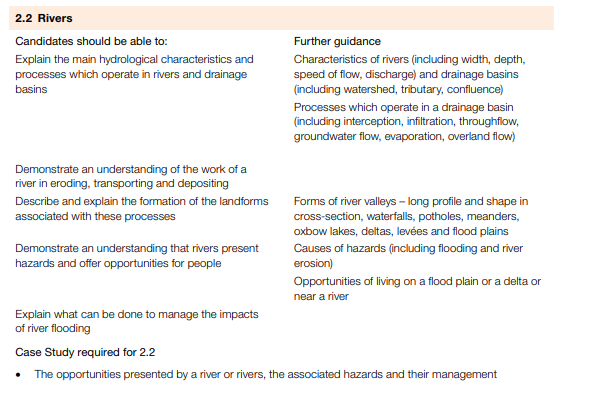 IGCSE GEOGRAPHY 0460: 2.2 RIVERS
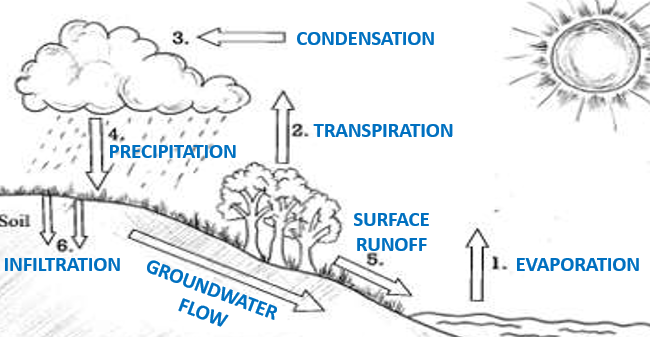 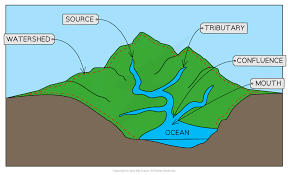 IGCSE GEOGRAPHY 0460: 2.2 RIVERS
IGCSE GEOGRAPHY 0460: 2.5 CLIMATE: EQUATORIAL
Erosional Processes 

Hydraulic Action: Water goes into cracks in the rocks, compressing air and breaking off tiny bits of rock.

Abrasion: The river picks up rocks and sand, and they rub against the channel, wearing it away.

Attrition: Rocks in the river collide and wear each other down, becoming smaller and rounder over time.

Solution: Water reacts with minerals in rocks, changing the rock's structure.

Vertical Erosion: Makes the river deeper, forming a V-shaped valley, especially in the upper course.

Lateral Erosion: Widens the river valley, especially in the middle/lower course.
Transportation Processes 

Traction: material carried by the river is rolled along the river bed. 

Saltation: material carried by the river is bounced along the river bed. 

Suspension: material is carried by the river water. 

Solution: soluble material is dissolved and carried by the river water.
The long profile of a river shows how the gradient of the land changes as the river travels downstream.

The cross profile of the river shows the cross-section of the river and the river valley.
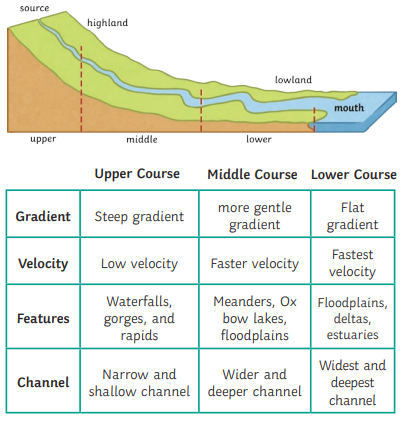 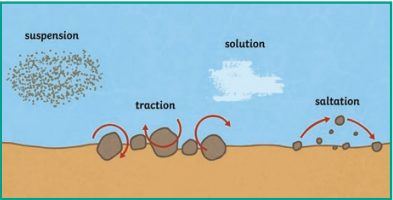 Deposition

Rivers deposit eroded material as they lose speed (velocity) when: 
• the river becomes shallower
• the discharge (volume of water) is reduced
• the amount of transported material increases
• the river reaches the mouth.
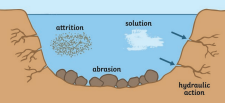 IGCSE GEOGRAPHY 0460: 2.2 RIVERS
Erosional Landforms found in the Upper course: caused by erosional processes.
V-shaped Valley
Interlocking Spurs

1. In the upper course, more vertical erosion occurs, with the river cutting down into the valley.

2. If there are hard rock areas resistant to erosion, the river bends around them to find a faster route.
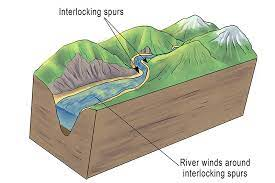 1. Rivers start high in mountains and flow downhill rapidly, causing vertical erosion.
2. Hydraulic action deepens the landscape as the river cuts a notch
3. Abrasion takes place as the river's load erodes the bed and banks.
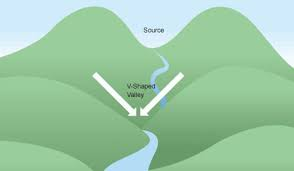 4. Solution happens when water dissolves minerals from rocks, washing them away.
3. This creates interlocking spurs, like a zip, linking together strips of land.

4. Interlocking spurs result from vertical erosion and influenced by changes in geology.

5. Rivers flow around harder rock, following lines of weakness, shaping the interlocking spurs.
5. Rocks are transported downstream, widening and deepening the channel, forming a V-shaped valley.
Waterfall and Gorges
1. A waterfall forms in the upper course through erosion processes like hydraulic action and abrasion.

2. Two layers of hard rocks (granite) and soft rocks ( sandstone).
Potholes

1. Potholes are smooth rounded hollows found typically in the upper course

2. The upper course is characterised by roughness, associated with large bedloads which creates small depressions (Small dips) in the riverbed, where a obstacle may get trapped.
3. The process begins as the river flows over hard rock. Soft rock beneath the hard rock erodes faster, creating an undercut & overhang.

4. The waterfall's drop deepens as water falls from a greater height, forming a plunge pool.
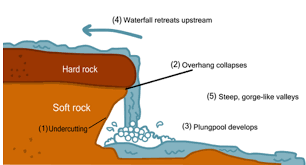 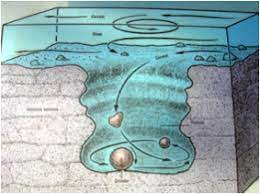 3. The water forces itself over the obstacle by forming vertical eddies (swirling water) behind the obstacle, eventually sweeping in rocks known as grinders.

4. This causes abrasion and drills down into the rock and riverbed. Overtime the hole becomes wider and deeper.
5.Soft rock continually undercutted and over time, exposed and unsupported hard rock may collapse, repeating the process.

6.The waterfall retreats upstream, leaving a gorge in its path.
IGCSE GEOGRAPHY 0460: 2.2 RIVERS
Landforms found in the Middle and Lower course: caused by erosion and deposition.
Meander

1. The river begins as a narrow channel with a relatively straight course.
2. Over time, the river undergoes lateral erosion, wearing away the banks on either side.
3. Bends, or curves, start to form in the river's course. Water on the outer curve of the river flows faster which leads to erosion
4. The inner curve of the river is much slower and shallower which  leads to sediment deposition
5. Continuous erosion on the outside and deposition on the inside causes the bend to enlarge, resulting in a meander.

Oxbow Lake 
6. Eventually the neck of the meander gets narrower and narrower. 
7. When the area floods the river seeks the shortest route and cuts through the neck of the meander. 
8. The detached u - shaped landform is known as an ox bow lake. 
9. Due to the lack of water flow the ox bow lake becomes stagnated and vegetation may grow over time.
Floodplains and Levees
 
1. Levées and Floodplains form along the river banks due to repeated flooding.
2. The river experiences repeated instances of flooding, especially during periods of heavy rainfall or snowmelt.
3. During floods, the water volume surpasses the capacity of the main river channel, leading to overflow.
4. As water spills onto the floodplain, it loses energy due to the decreased gradient and increased friction.
5. With reduced energy, the river deposits sediments it was carrying, contributing to the buildup of material on the floodplain.
6, Over time, these deposited sediments create natural embankments along the riverbanks, known as levees.
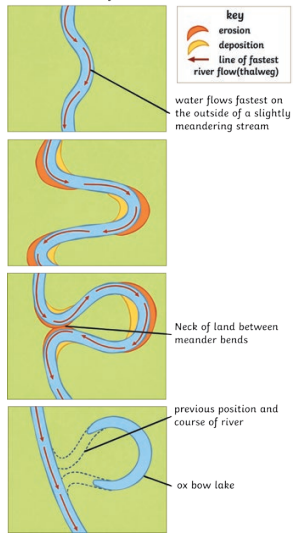 Delta

1. The river starts in a highland area and carries sediment downstream.
2. As the river meets a body of water with slower flow (estuary, lake, or ocean), it slows down.
3. Reduced speed causes the river to drop its sediment load, with heavier particles settling first.
4.Accumulated sediment leads the river to split into distributaries, creating multiple channels.
5.Over time, continuous sediment deposition and distributary branching form a triangular or fan-shaped delta..
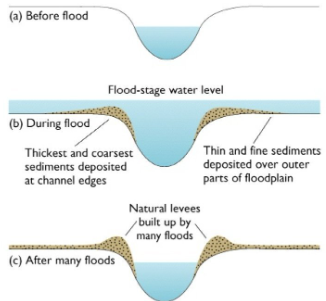 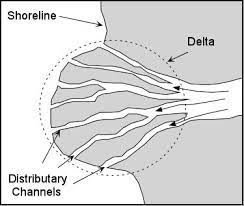 IGCSE GEOGRAPHY 0460: 2.2 RIVERS
Hydrograph: A graphical representation illustrating both rainfall (bar graph) and river discharge (line graph) over a specific period.

Discharge: The volume of water flowing in a river per second in cubic meters (cumecs).
Lag Time: The delay between the peak rainfall and the peak discharge in a river. Lag time occurs because not all rainwater directly reaches the river. Factors like steep slopes, saturated ground, and impermeable surfaces can influence lag time.
Rising Limb: The ascending part of a hydrograph that depicts the increase in river discharge as rainwater enters the river channel. A steep rising limb suggests an elevated flood risk, indicating a rapid influx of water into the channel.
Falling Limb:The descending part of a hydrograph showing the decrease in river discharge as the river returns to its usual level.
Physical Causes of Flooding
Heavy, torrential rain leading to high levels of overland flow because the water cannot infiltrate. A prolonged period of steady rain which means that the ground becomes saturated leading to high levels of overland flow because the water cannot infiltrate
Tributaries: smaller rivers or streams that flow into a main river, can contribute to flooding when heavy rainfall or rapid snowmelt causes increased water flow, overwhelming the capacity of both the tributaries and the main river.

Geology: impermeable rock or clay soils, can limit water absorption, leading to increased runoff- raising the risk of flooding during heavy rain

Steep Slopes: Areas with steep slopes are prone to flash flooding as the water runs quickly downhill, overwhelming drainage systems, especially in cases of intense rainfall or storms.

Human causes of Flooding 
Urbanisation: contributes to flooding by increasing the amount of impervious surfaces like roads and pavement, reducing natural drainage, and overwhelming urban drainage systems during heavy rainfall. 
Deforestation: exacerbates flooding by reducing tree cover that absorbs and slows rainwater, disrupting the natural balance of water absorption and runoff in ecosystems.
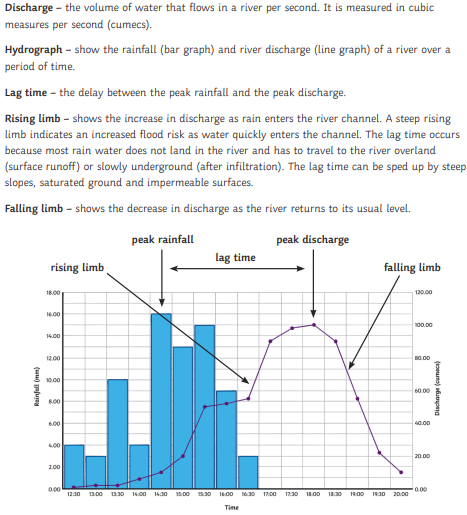 IGCSE GEOGRAPHY 0460: 2.2 RIVERS
Hazards of flooding and erosion
Flood waters may increase the spread of water related diseases;
The water may act as a breeding ground for the animals that spread disease for example, the mosquito 
The water may be contaminated by bacteria which can spread diseases such as cholera
Deaths and injuries as floodplains are often densely populated due to the fertile soils
Bridges and transport routes may be damaged or destroyed by the flood waters impacting businesses and people
Erosion of the river banks leads to the loss of farmland, housing and transport routes
Destruction of crops 
Increased insurance costs 
Lower house prices
Telecommunications may be broken or damaged.
Opportunities
As well as the hazards there are many opportunities provided by rivers:
The silt deposited during flooding is often rich in minerals and nutrients, making it ideal for growing crops
Rivers are a source of food 
The floodplains are flat land which makes the construction and building of transport networks easier
Water can be used to irrigate farmland
Leisure and tourism
Generating electricity
Transporting goods and people
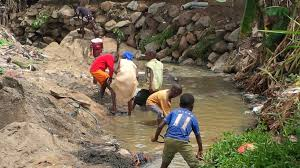 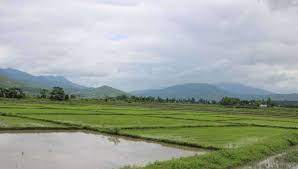 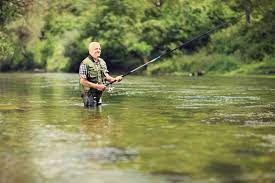 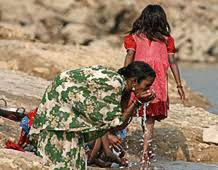 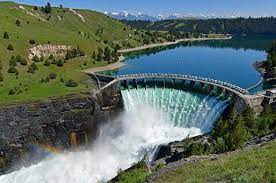 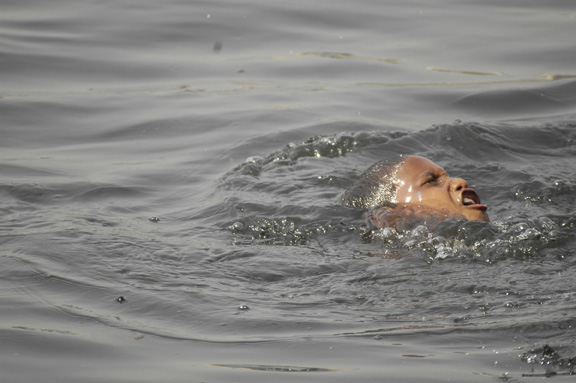 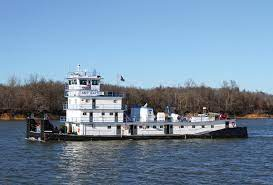 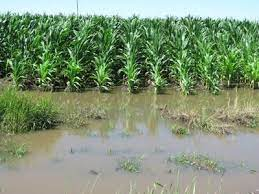 IGCSE GEOGRAPHY 0460: 2.2 RIVERS
Hard Engineering 

1. Dams and Reservoirs: Reservoirs (artificial lakes) are formed behind a dam (a wall across a river) usually in the upper course. Pros – reservoirs store water and provide a reliable water source. HEP can be generated. Flood risk is reduced. Cons – very expensive to build. Flood settlements/habitats. Alters the river course downstream as land no longer floods, resulting in less fertile land as silt is no longer deposited. Eroded material is trapped behind the dam, which alters river processes and landforms downstream. 

2. Straightening Rivers: are artificially straightened. Pros – flood risk is reduced as water is transported away from the area quickly. Cons – water is carried downstream quicker. As a result, flooding and erosion is more likely downstream. 

3. Embankments: Raised walls along the river banks. Pros – flooding will be less frequent as the river channel can hold more water. Cons – if the river floods severely, flood waters will be trapped on the floodplain. Can be expensive. 

4. Flood Relief Channels: Water is diverted from areas that are being protected. Pros – water can be controlled by opening and closing flood gates. Cons – expensive. Water is carried downstream quicker. As a result, flooding and erosion is more likely downstream. 

Soft Engineering 

1. Flood Warnings and Preparations: The Environment Agency alert the public with apps, radio and TV. Pros – reduce the impact of flooding by giving people time to prepare (e.g. evacuate, protect their homes/belongings). Cons – the flood will still occur. Some people might not be alerted. 

2. Flood Plain Zoning: Building is restricted in parts of the floodplain to reduce the impact of a flood. Hard surfaces would increase the likelihood of a flood. Pros – impact of flooding is reduced. Floodplain retains its natural function. Cons – restricts development/economic growth of an area. Offers limited help to areas already built on. 

3. Planting Trees: Trees will intercept rainwater, increasing the lag-time and reducing discharge. Pros – cheap. Soil erosion is reduced. Increased wildlife due to habitat creation. Cons – less farmland is available. 

4. River Restoration: Making the river more natural and allowing natural river processes to happen. Pros – reduces flood risk downstream. Increases wildlife through habitat creation. Cons – increases local flood risk.
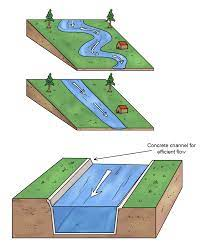 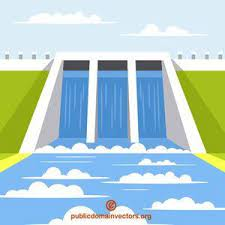 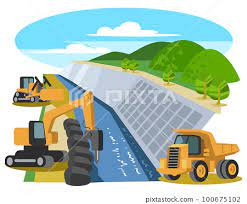 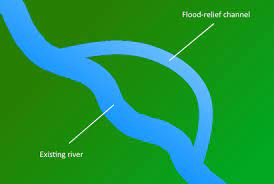 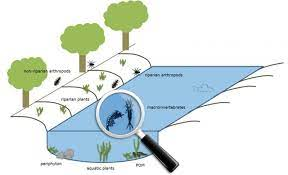 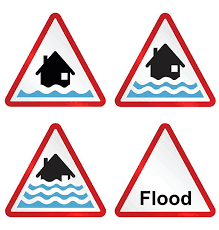 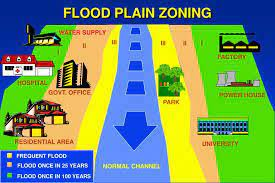 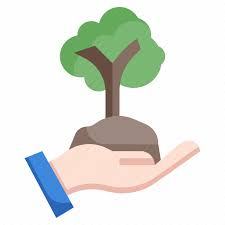 IGCSE GEOGRAPHY 0460: 2.2 RIVERS
CASE STUDY: RIVER NILE
The River Nile is one of the world's most iconic rivers, known for its historical and cultural significance. It flows through northeastern Africa and has played a crucial role in the development of ancient civilizations, including Egypt. The river flows through eleven countries in Africa, including Uganda, South Sudan, Sudan, Ethiopia
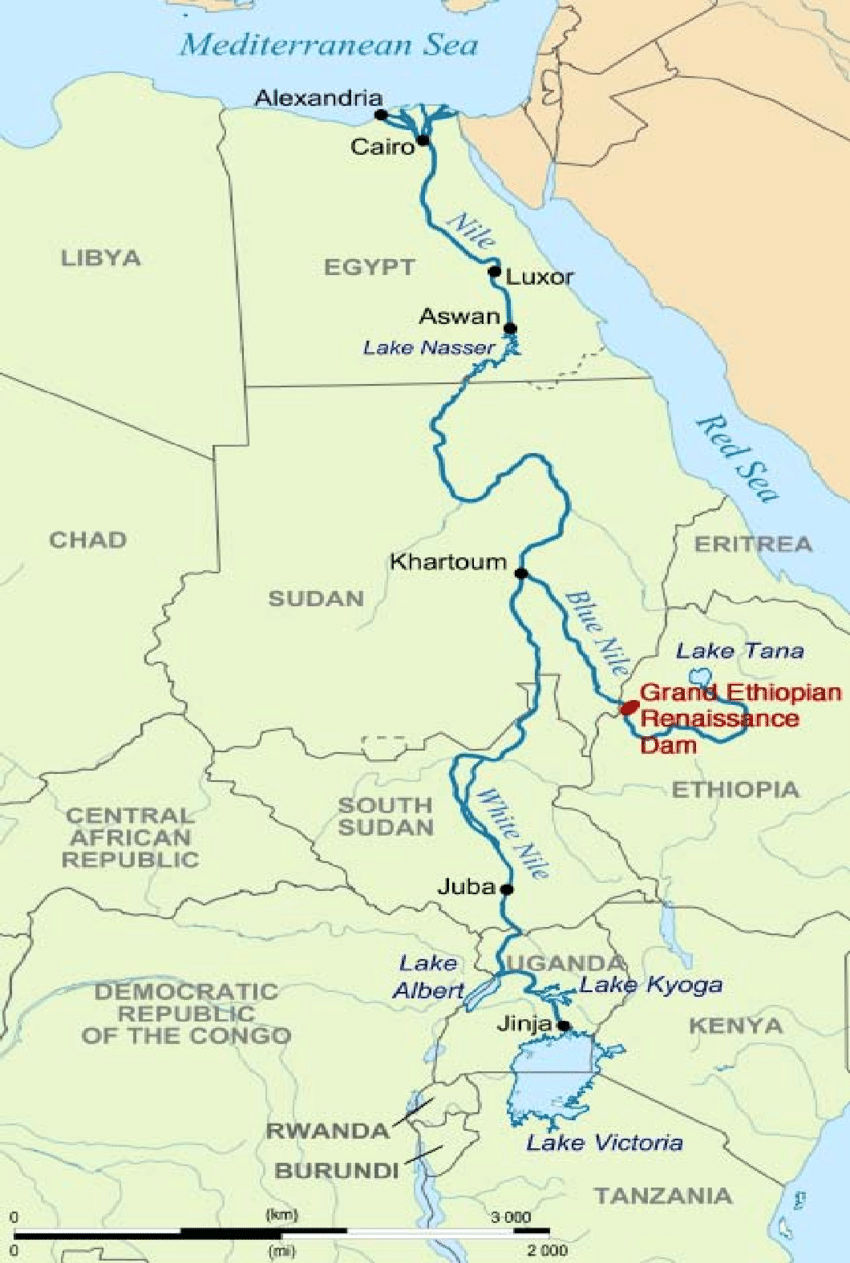 Management
Dams: Various dams, including the Aswan High Dam in Egypt and the Grand Ethiopian Renaissance Dam in Ethiopia,  have been constructed for flood control, hydropower generation, and irrigation management.
Irrigation: Countries like Egypt have developed extensive irrigation systems to efficiently use Nile water for agriculture.
Treaties and Agreements: International treaties and agreements have been established to manage water allocation and  prevent conflicts among Nile basin countries.